REVELATION
THE BOOK OF
Revelation 6
1 I watched as the Lamb opened the first of the seven seals. Then I heard one of the four living creatures say in a voice like thunder, “Come near!”
Revelation 6
1 I watched as the Lamb opened the first of the seven seals. Then I heard one of the four living creatures say in a voice like thunder, “Come near!”
Revelation 6
1 I watched as the Lamb opened the first of the seven seals. Then I heard one of the four living creatures say in a voice like thunder, “Come near!” 2 I looked, and there before me was a white horse! Its rider held a bow, and he was given a crown, and he rode out as a conqueror bent on conquest.
Rider on the White Horse
Jesus?
Jesus appears in a vision riding a white horse and wearing many crowns (Revelation 19:11-12).
Revelation 6
1 I watched as the Lamb opened the first of the seven seals. Then I heard one of the four living creatures say in a voice like thunder, “Come near!” 2 I looked, and there before me was a white horse! Its rider held a bow, and he was given a crown, and he rode out as a conqueror bent on conquest.
Rider on the White Horse
Antichrist?
He was “given a crown and he rode out as a conqueror bent on conquest”
Revelation 6
1 I watched as the Lamb opened the first of the seven seals. Then I heard one of the four living creatures say in a voice like thunder, “Come near!” 2 I looked, and there before me was a white horse! Its rider held a bow, and he was given a crown, and he rode out as a conqueror bent on conquest.
Rider on the White Horse
Another possibility?
Revelation 6
1 I watched as the Lamb opened the first of the seven seals. Then I heard one of the four living creatures say in a voice like thunder, “Come near!” 2 I looked, and there before me was a white horse! Its rider held a bow, and he was given a crown, and he rode out as a conqueror bent on conquest.
“He rode out to win many battles and gain the victory.” (NLT).
Revelation 6
Seal #1: Spread of Jesus’ Message
1 I watched as the Lamb opened the first of the seven seals. Then I heard one of the four living creatures say in a voice like thunder, “Come near!” 2 I looked, and there before me was a white horse! Its rider held a bow, and he was given a crown, and he rode out as a conqueror bent on conquest.
Gk. nikē
The Greek word for victory is the same word used for Jesus’ followers who are faithful and “overcome.”
Revelation 6
Matthew 24
Seal #1: The message of Christ prevails in the world (v2).



Seal #2: War (v3-4).
“The Good News about the Kingdom will be preached throughout the whole world, so that all nations will hear it; and then the end will come” (v14).
“You will hear of wars and threats of wars, but don’t panic. Yes, these things must take place, but the end won’t follow immediately. Nation will go to war against nation” (v6-7).
Revelation 6
Matthew 24
Seal #3: Economic Collapse (v5-7)
Seal #4: Death of Various Kinds (v8)

Seal #5: Martyrdom (v9-11)
Seal #6: A Great Earthquake?
Seal #7: Great Tribulation (chap. 7-20)
Worldwide Famine (v7)
Death Due to Famine and Wars (v6-7)
Persecution and Martyrdom (v9-14)
Earthquake?
Great Tribulation (v14-51)
Revelation 6
Matthew 24
Seal #3: Economic Collapse (v5-7)
Seal #4: Death of Various Kinds (v8)

Seal #5: Martyrdom (v9-11)
Seal #6: A Great Earthquake?
Seal #7: Great Tribulation (chap. 7-20)
Worldwide Famine (v7)
Death Due to Famine and Wars (v6-7)
Persecution and Martyrdom (v9-14)
Earthquake?
Great Tribulation (v14-51)
Jesus describe the first fourteen verses of Matthew 24 as “birth pains” leading up to the “Great Tribulation” (v8).
Revelation 6
Matthew 24
Seal #3: Economic Collapse (v5-7)
Seal #4: Death of Various Kinds (v8)

Seal #5: Martyrdom (v9-11)
Seal #6: A Great Earthquake?
Seal #7: Great Tribulation (chap. 7-20)
Worldwide Famine (v7)
Death Due to Famine and Wars (v6-7)
Persecution and Martyrdom (v9-14)
Earthquake?
Great Tribulation (v14-51)
These seals do not represent a chronological sequence of events but happen concurrently.
Revelation 6
Seal #2: Warfare
3 When the Lamb opened the second seal, I heard the second living creature say, “Come near!” 4 Then another horse came out, a fiery red one. Its rider was given power to take peace from the earth and to make people kill each other. To him was given a large sword.
Revelation 6
Seal #2: Warfare
3 When the Lamb opened the second seal, I heard the second living creature say, “Come near!” 4 Then another horse came out, a fiery red one. Its rider was given power to take peace from the earth and to make people kill each other. To him was given a large sword.
JESUS: “There will be a great tribulation, such as has not occurred since the beginning of the world until now, nor ever will. Unless those days had been cut short, no life would have been saved” (Matthew 24:19)
Who has nuclear weapons?
1. United States
2. Russia
3. China
4. France
5. United Kingdom
6. India
7. Pakistan
8. Israel
9. North Korea
Kim Jong-Un; “North Korea is deadly serious in believing its nuclear weapons are the only guarantee that can ensure its survival against an invasion by the U.S.”
“North Korea’s Nuclear Threat Growing after Latest Test,” Manila Bulletin, September 21, 2016
Who has nuclear weapons?
1. United States
2. Russia
3. China
4. France
5. United Kingdom
6. India
7. Pakistan
8. Israel
9. North Korea
Iran?
Matt Bivens
(National board member of Physicians for Social Responsibility)
“So-called ‘limited’ or ‘regional’ nuclear war would be neither limited nor regional.
On the contrary, it would be a planetary-scale event…”
Matt Bivens, “Nuclear Famine: Even a ‘limited’ nuclear war would cause abrupt climate disruption and global starvation.” International Physicians for the Prevention of Nuclear War (August 2022), p.3.
Matt Bivens
(National board member of Physicians for Social Responsibility)
“A war that detonated less than 1/20th of the world’s nuclear weapons would still crash the climate, the global food supply chains, and likely public order.
Famines and unrest would kill hundreds of millions, perhaps even billions.”
Matt Bivens, “Nuclear Famine: Even a ‘limited’ nuclear war would cause abrupt climate disruption and global starvation.” International Physicians for the Prevention of Nuclear War (August 2022), p.3.
Matt Bivens
(National board member of Physicians for Social Responsibility)
“More than 2 billion people could die of starvation after an India-Pakistan war.
Famine could result for a third of the Earth… even from a war between India and Pakistan using less than 3% of the global nuclear arsenal.”
Matt Bivens, “Nuclear Famine: Even a ‘limited’ nuclear war would cause abrupt climate disruption and global starvation.” International Physicians for the Prevention of Nuclear War (August 2022), p.3.
Revelation 6
5 When the Lamb opened the third seal, I heard the third living creature say, “Come near!” I looked, and there before me was a black horse! Its rider was holding a pair of scales in his hand. 6 Then I heard what sounded like a voice among the four living creatures, saying, “A quart of wheat for a day’s wages, and three quarts of barley for a day’s wages, and do not damage the oil and the wine!”
Revelation 6
5 When the Lamb opened the third seal, I heard the third living creature say, “Come near!” I looked, and there before me was a black horse! Its rider was holding a pair of scales in his hand. 6 Then I heard what sounded like a voice among the four living creatures, saying, “A quart of wheat for a day’s wages, and three quarts of barley for a day’s wages, and do not damage the oil and the wine!”
In ordinary times, a day’s wage could get you 12-15x as much food.
Revelation 6
5 When the Lamb opened the third seal, I heard the third living creature say, “Come near!” I looked, and there before me was a black horse! Its rider was holding a pair of scales in his hand. 6 Then I heard what sounded like a voice among the four living creatures, saying, “A quart of wheat for a day’s wages, and three quarts of barley for a day’s wages, and do not damage the oil and the wine!”
Seal #3: Economic Collapse
Historical Hyperinflation
Hungary Inflation (1945-1946)
41.9 quadrillion percent (1015) per month
Doubling every 15.3 hours
Zimbabwe Inflation (2008)
79.6 billion percent in mid-November
Weimar Republic (1923)
29,000 percent a month or doubling once every 3.7 days
UN Predictions?
They have been predicting this since 1968, and they’ve only been off by one percent.
2050: 9.7 billion
2100: 11 billion, and then peak.
https://www.un.org/development/desa/en/news/population/world-population-prospects-2019.html
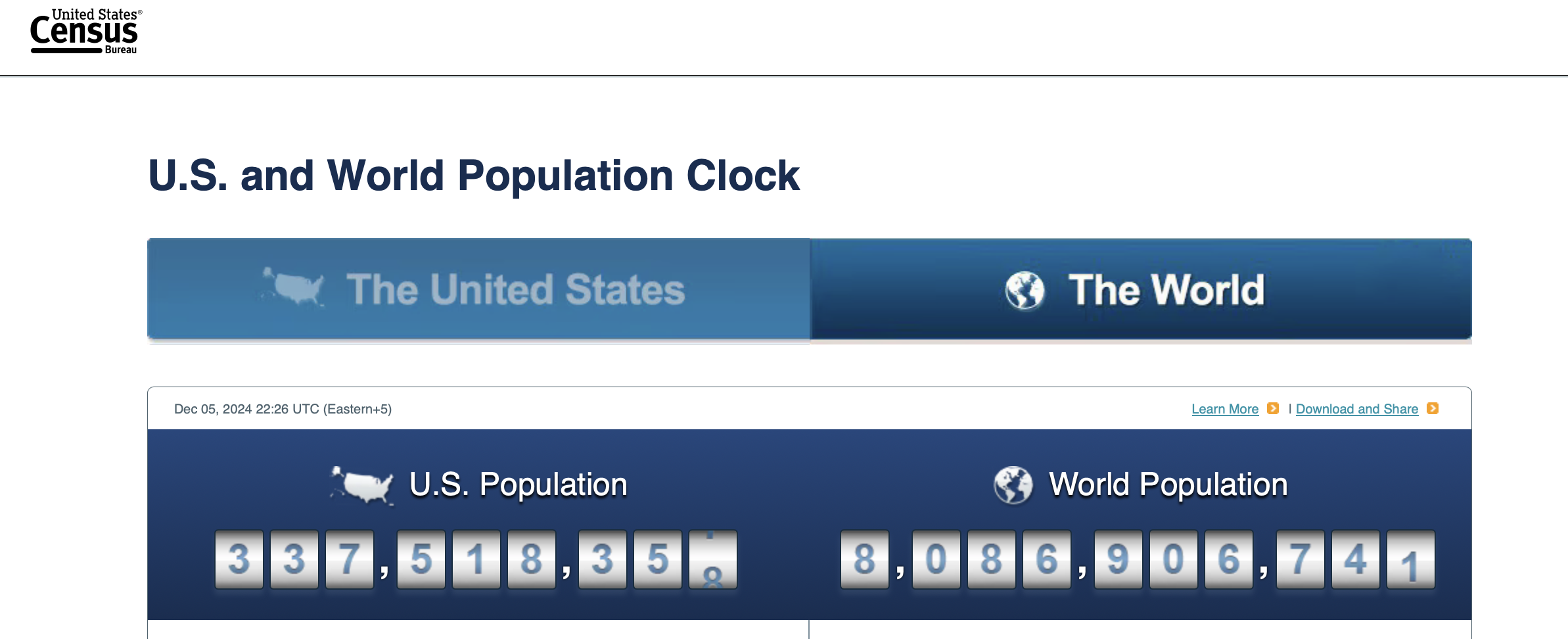 Trevor Hedberg
(Postdoctoral scholar at OSU: Center for Ethics and Human Values)
[Population growth will likely peak…]
“The worry is that we will cross ecological boundaries before population growth ceases and that many people will suffer or die as a result.”
Trevor Hedberg, The Environmental Impact of Overpopulation: The Ethics of Procreation (New York, NY: Routledge, 2020), 14.
Trevor Hedberg
(Postdoctoral scholar at OSU: Center for Ethics and Human Values)
“The necessary supply of food will increase dramatically—by up to 70 percent by 2050.”
Trevor Hedberg, The Environmental Impact of Overpopulation: The Ethics of Procreation (New York, NY: Routledge, 2020), 15.
Trevor Hedberg
(Postdoctoral scholar at OSU: Center for Ethics and Human Values)
“Our current practices are depleting groundwater at 3.5 times the sustainable rate, leaving 1.7 billion people living in areas where their groundwater resources or the ecosystems that depend on groundwater (or both) are threatened.”
Trevor Hedberg, The Environmental Impact of Overpopulation: The Ethics of Procreation (New York, NY: Routledge, 2020), 16.
Trevor Hedberg
(Postdoctoral scholar at OSU: Center for Ethics and Human Values)
“Climate change will increase the prevalence of severe weather events, such as droughts, heatwaves, and hurricanes.
[This] will make agriculture more difficult in certain parts of the world, and ocean acidification will reduce the food productivity of the oceans.”
Trevor Hedberg, The Environmental Impact of Overpopulation: The Ethics of Procreation (New York, NY: Routledge, 2020), 17.
Richard Heinberg
(Senior fellow at the Post Carbon Institute)
“At our current numbers and current rate of consumption we humans would need
1.5 Earths’ worth of resources to sustain our current appetites.
At the US average amount of consumption, we would need the equivalent of at least four Earths to sustain us.
Richard Heinberg, Power: Limits and Prospects for Human Survival (New Society Publishers, 2021), 203.
Revelation 6
7 When the Lamb opened the fourth seal, I heard the voice of the fourth living creature say, “Come near!” 8 I looked, and there before me was a pale horse! Its rider was named Death, and Hades was following close behind him. They were given power over a fourth of the earth to kill by sword, famine and plague, and by the wild beasts of the earth.
Seal #4: Disease and Pandemics
1% mortality rate
1% mortality rate
Total reported cases: 775,917,102.
World Health Organization. “WHO COVID-19 dashboard.” https://data.who.int/dashboards/covid19/cases
All-cause mortality estimate is 27 million. These are only confirmed deaths.
The Black Death
(14th Century)
“It killed about a third of the population—as much as 60 percent in some places. The population of China dropped 50 percent.”
Fred Guterl, The Fate of the Species: Why the Human Race May Cause Its Own Extinction and How We Can Stop It (New York: Bloomsbury, 2012), 19.
H1N1 virus
(1918)
This virus killed between 50 and 100 million people in two years.
Fred Guterl, The Fate of the Species: Why the Human Race May Cause Its Own Extinction and How We Can Stop It (New York: Bloomsbury, 2012), 16.
Larry Brilliant
(Epidemiologist: helped eradicate smallpox)
“The real anomaly was not this pandemic;
it was the preceding 100 years of relative calm. All the while, the risk of pandemics had been steadily rising.”
Larry Brilliant, Mark Smolinski, Lisa Danzig, and W. Ian Lipkin, “Inevitable Outbreaks: How to Stop an Age of Spillovers From Becoming an Age of Pandemics.” Foreign Affairs (December 20, 2022.
Larry Brilliant
(Epidemiologist: helped eradicate smallpox)
“With more and more human-animal viral exchanges and a few mutations, humanity could get hit with a novel coronavirus or an influenza virus that spreads like H1N1 and kills like MERS.
Such a pandemic would challenge the very survival of our species.”
Larry Brilliant, Mark Smolinski, Lisa Danzig, and W. Ian Lipkin, “Inevitable Outbreaks: How to Stop an Age of Spillovers From Becoming an Age of Pandemics.” Foreign Affairs (December 20, 2022.
Revelation 6
9 When he opened the fifth seal, I saw under the altar the souls of those who had been slain because of the word of God and the testimony they had maintained.
Revelation 6
Seal #5: Persecution
9 When he opened the fifth seal, I saw under the altar the souls of those who had been slain because of the word of God and the testimony they had maintained. 10 They called out in a loud voice, “How long, Sovereign Lord, holy and true, until you judge the inhabitants of the earth and avenge our blood?” 11 Then each of them was given a white robe, and they were told to wait a little longer, until the full number of their fellow servants, their brothers and sisters, were killed just as they had been.
Revelation 6
12 I watched as he opened the sixth seal. There was a great earthquake. The sun turned black like sackcloth made of goat hair, the whole moon turned blood red, 13 and the stars in the sky fell to earth, as figs drop from a fig tree when shaken by a strong wind. 14 The heavens receded like a scroll being rolled up, and every mountain and island was removed from its place.
Revelation 6
15 Then the kings of the earth, the princes, the generals, the rich, the mighty, and everyone else, both slave and free, hid in caves and among the rocks of the mountains. 16 They called to the mountains and the rocks, “Fall on us and hide us from the face of him who sits on the throne and from the wrath of the Lamb! 17 For the great day of their wrath has come, and who can withstand it?”
Seal #6: The World Falls Apart
Conclusions
Most, if not all of these, are passive judgments.  
On a personal level: What is God going to do if we continue to turn away from him?
Francis Schaeffer: “Unlike Zeus, whom men imagined hurling down great thunderbolts, God has turned away in judgment as our generation turned away from Him, and He is allowing cause and effect to take its course in history. God can bring His judgment in one of two ways: either by direct intervention in history or by the turning of the wheels of history.
Conclusions
Most, if not all of these, are passive judgments.  
On a personal level: What is God going to do if we continue to turn away from him?
Francis Schaeffer: ‘As the wheels of history turn, our generation feels, as Proust said, the “dust of death” upon everything. And as man feels the transitoriness of the present life, he tries either to elongate it or, through all kinds of strange and devious devices, to give hope for life after death.’
Conclusions
We are in the midst of these labor pains.
As the situation worsens will people turn to God?
Is it possible to escape the Great Tribulation?
REVELATION
THE BOOK OF